সবাইকে ফুলের শুভেচ্ছা
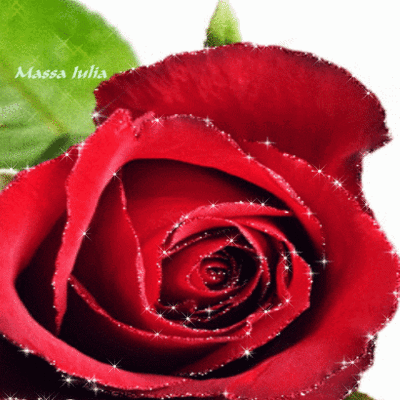 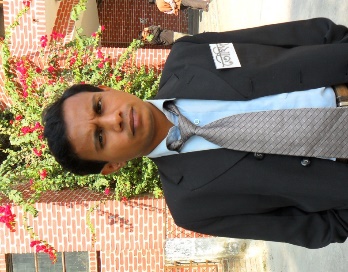 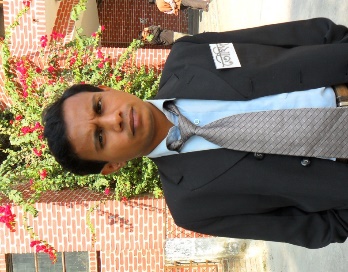 উপস্থপনায়
আ.স.ম. তৌহিদুর রহমান

পিএইচ. ডি. গবেষক

সহকারী অধ্যাপক 
জীববিজ্ঞান বিভাগ 
বঙ্গবন্ধু কলেজ 
বোয়ালমারি- ফরিদপুর
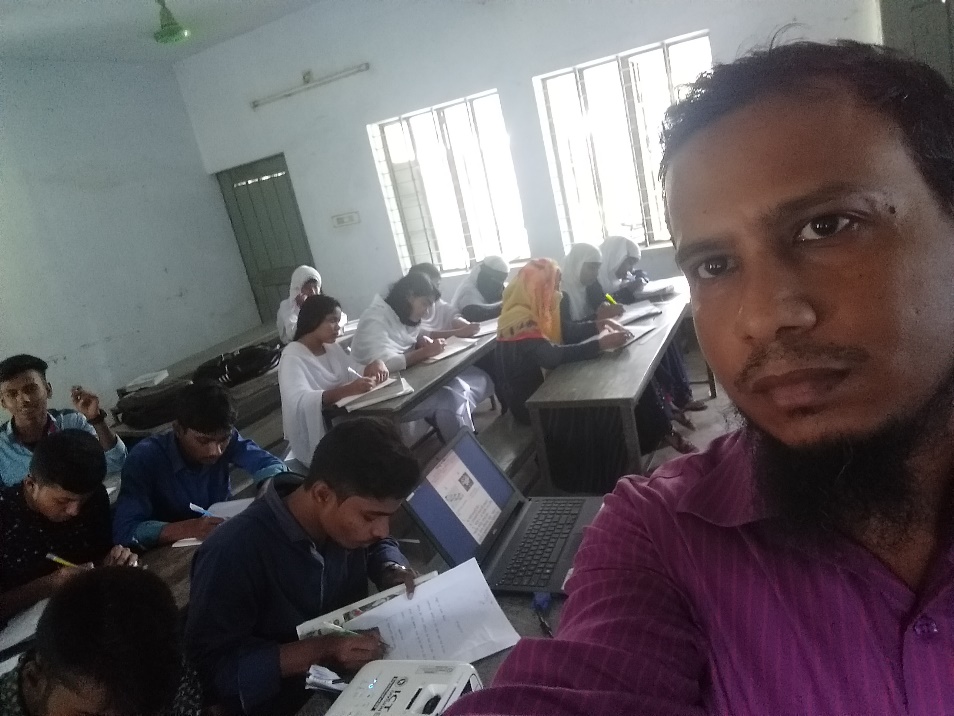 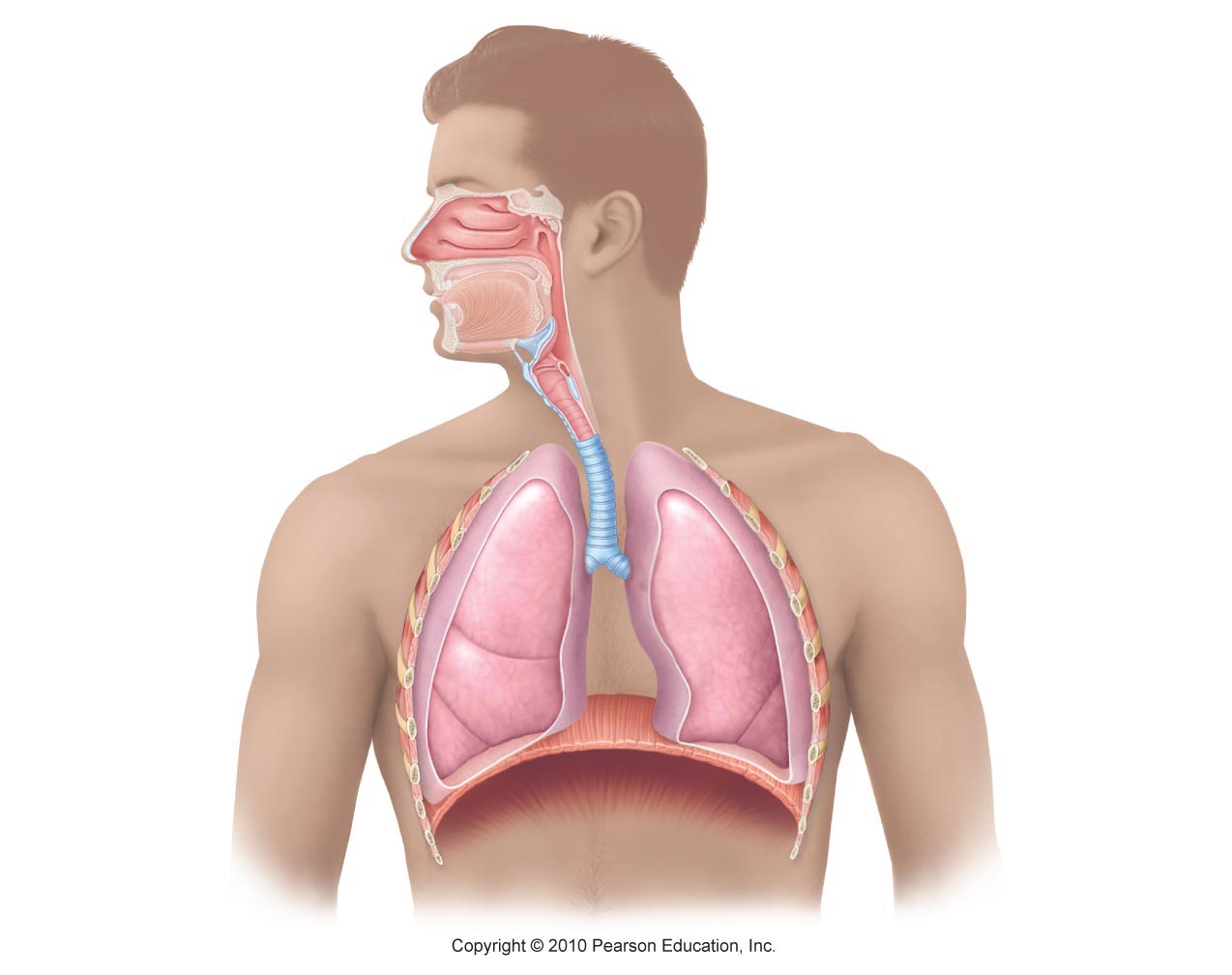 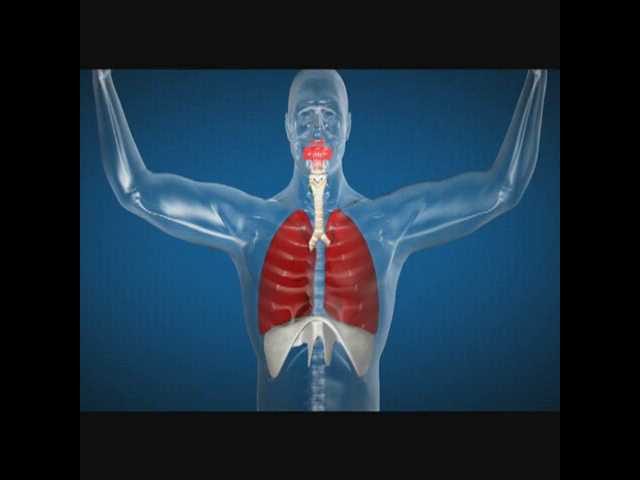 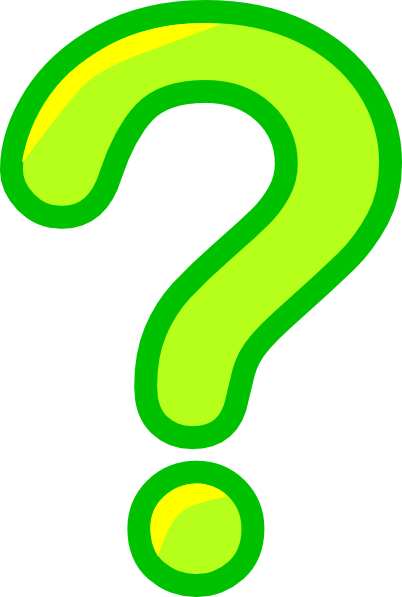 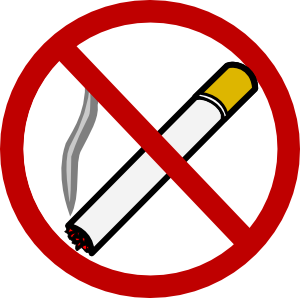 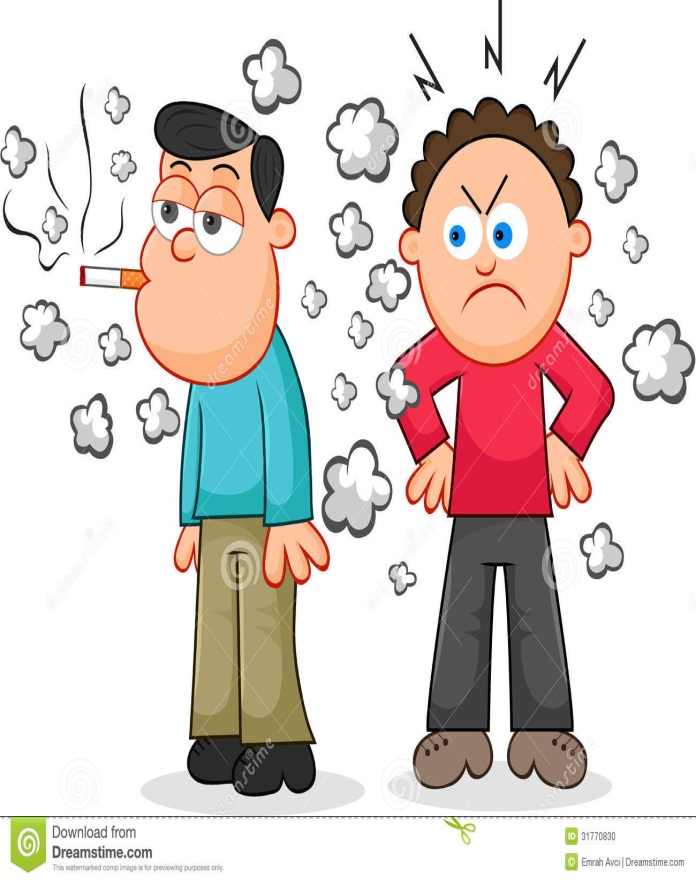 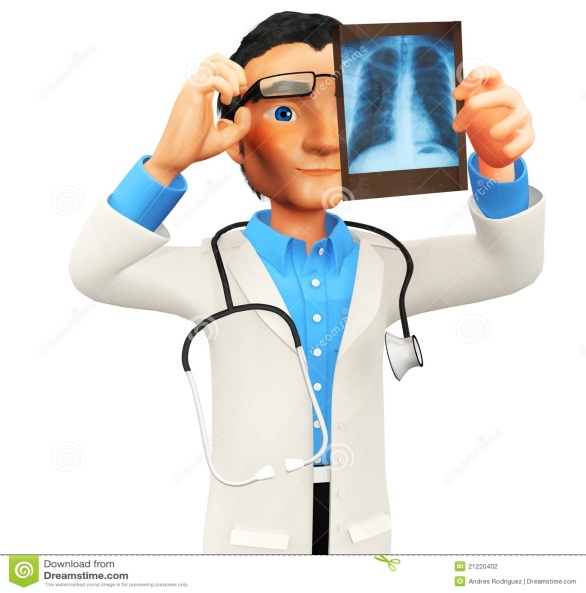 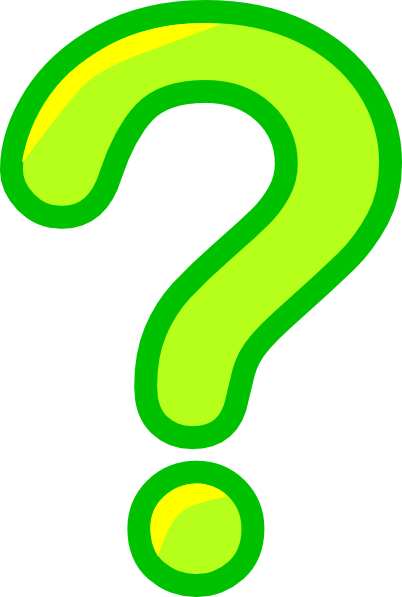 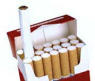 ধূমপায়ীর ফুসফুস ও 
অধূমপায়ী ফুসফুসের তুলনা
পাঠ পরিচিতি

বিষয়ঃ ধুমপায়ী এবং অধুমপায়ীর ফুসফুসের তুলনা

পত্র- দ্বিতীয়
শ্রেনি- দ্বাদশ
অধ্যায়-
সময়- মিনিট
শিখনফল
ধুমপানের ক্ষতি সম্পর্কে বলতে পারবে
ধুমপায়ী এবং অধুমপায়ীর ফুসফুসের  এক্সেরের তুলনা করতে পারবে
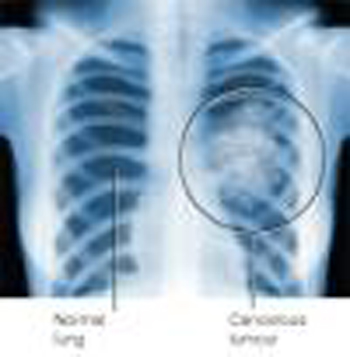 LUNG CANCER 
growth of malignant cells that attack and replace healthy cells
NO CURE!!
Now kills more women than breast cancer!
Many females believe smoking causes weight loss-There is NO PROOF of this being true!
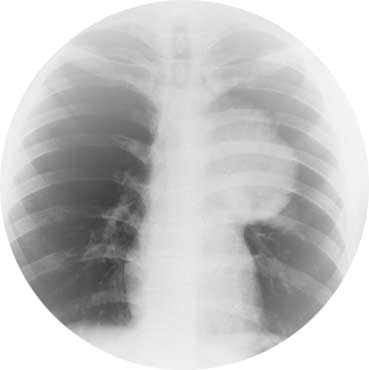 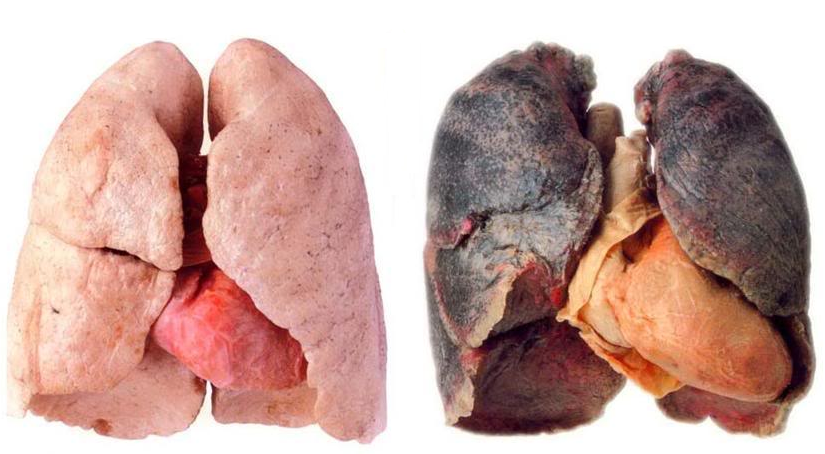 ফুসফুসের এক্স-রে চিত্রের তুলনা
ধূমপান স্বাস্থ্যের জন্য মারাত্বক ক্ষতিকর।
ধুমপানের সময় তামাক পাতার অসম্পূর্ণ দহনের ফলে অসংখ্য ক্ষতিকর ফুসফুসের মধ্যে প্রবেশ করে।
 ধুমপানের ফলে এমফাইসেমা,ব্রঙ্কাইটিস, ফুসফুসের ক্যান্সার ইত্যাদি হতে পারে।
অধূমপায়ীর ফুসফুস
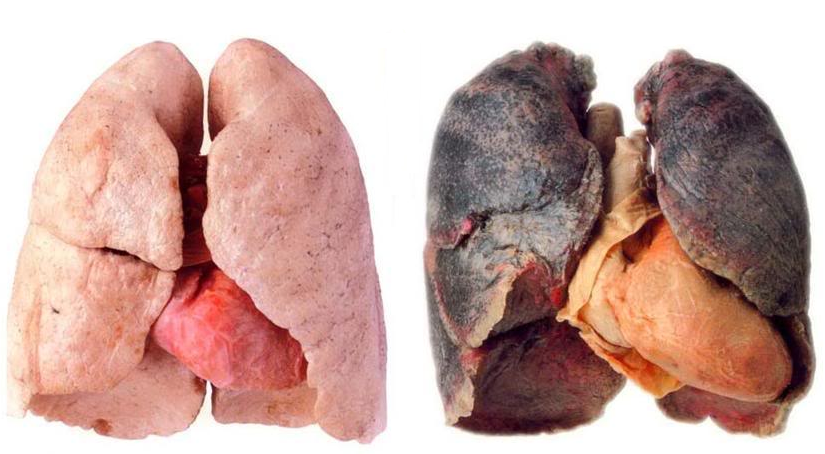 ধূমপায়ীর ফুসফুস
সিগারেটে যেসব রাসায়নিক দ্রব্য থাকে

আর্সেনিক
অ্যামোনিয়া								
মিথেন
কার্বন মনোক্সাইড
হাইড্রোজেন সায়ানাইড
নিকোটিন
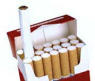 ধুমপায়ী ও অধুমপায়ীর ফুসফুসের এক্স-এর পার্থক্য
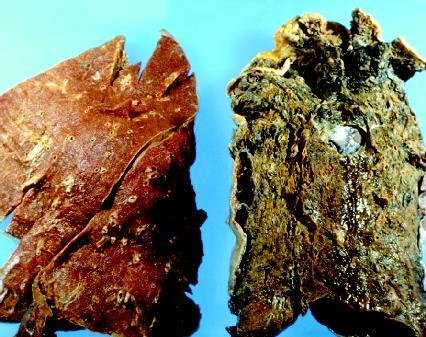 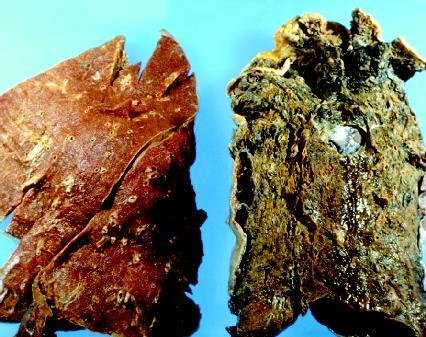 ধুমপায়ী   
সার্বিকভাবে ফুসফুসের আকার বড় দেখায়।
কালো দাগগুলো অস্পষ্ট হয়ে যায়।
অ্যালভিওলাসের সংখ্যা কম মনে হয়।
অধূমপায়ী
আকৃতিগতভাবে ফুসফুস স্বাভবিক দেখা যায়।
সাদা ও কালো দাগের মধ্যে সুস্পষ্ট বিভেদন দেখা যায়।
অ্যালভিওলাসের সংখ্যা ঠিক দেখা যায়।
অধুমপায়ীর ফুসফুস
ধূমপায়ীর ফুসফুস
সার্বিক ভাবে ফুসফুসের আকার বড় দেখায়।
১।আকার
আকৃতি গতভাবে ফুসফুস স্বাভাবিক দেখা যায়।
অ্যালভিওলাসের সংখ্যা কম মনে হয়।
৩।অ্যালভিওলাস
অ্যালভিওলাসের সংখ্যা ঠিক দেখা যায়।
সার সংক্ষেপ
?
t
প্রশ্ন-উত্তর  পর্ব
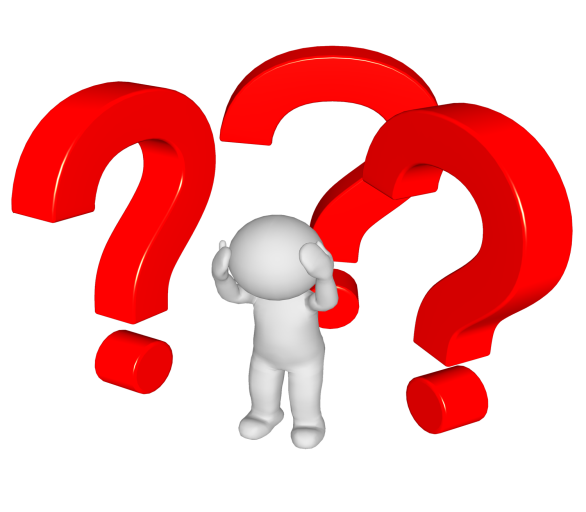 মূল্যায়ন
সিগারেটে কী কী রাসায়নিক দ্রব্য থাকে?
ধুমপানের ক্ষতিকর দিক সম্পর্কে বল-
বাড়ির কাজ
A. S. M. Tawhidour Rahman
11/6/2019
18
ধন্যবাদ সবাইকে
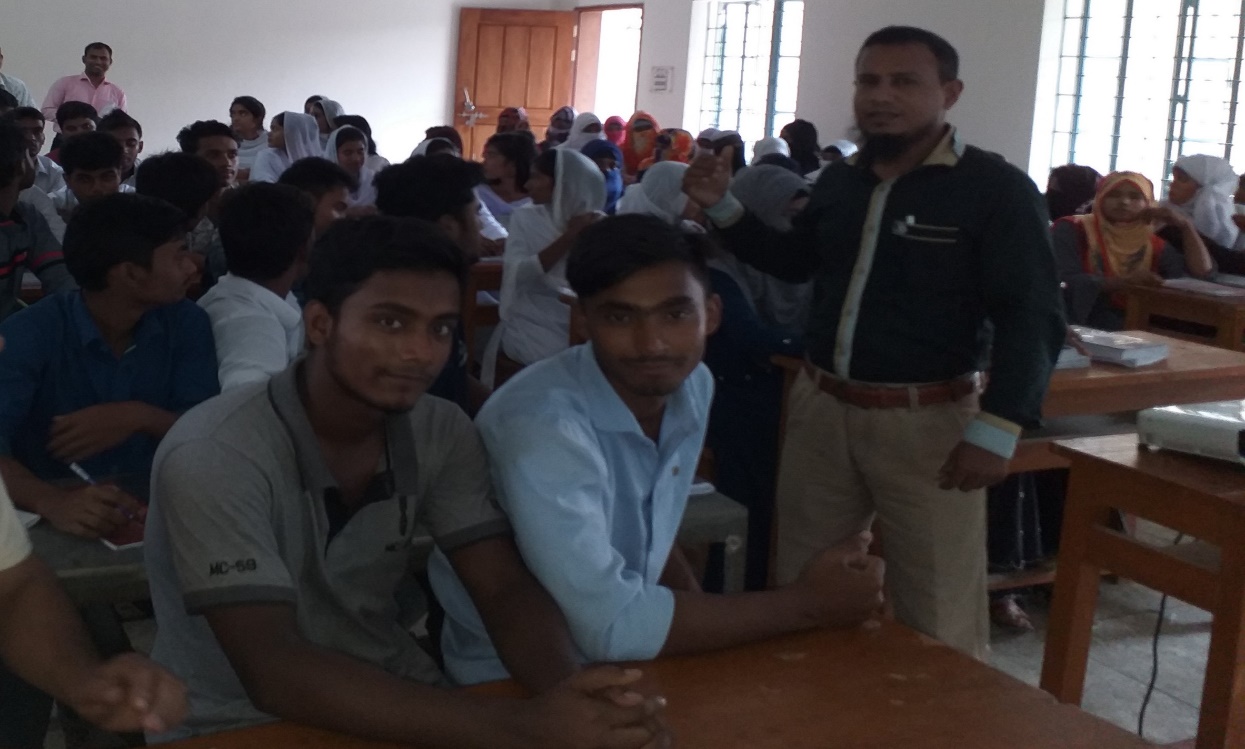